Lijn 3
Letters flitsen thema 3
u
oe
p
o
ei
h
l
o
oe
p
l
ei
u
o
l
h
oe
ei
l
u
h
Goed gedaan!!!!!
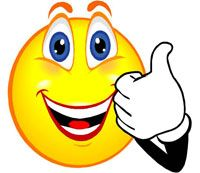